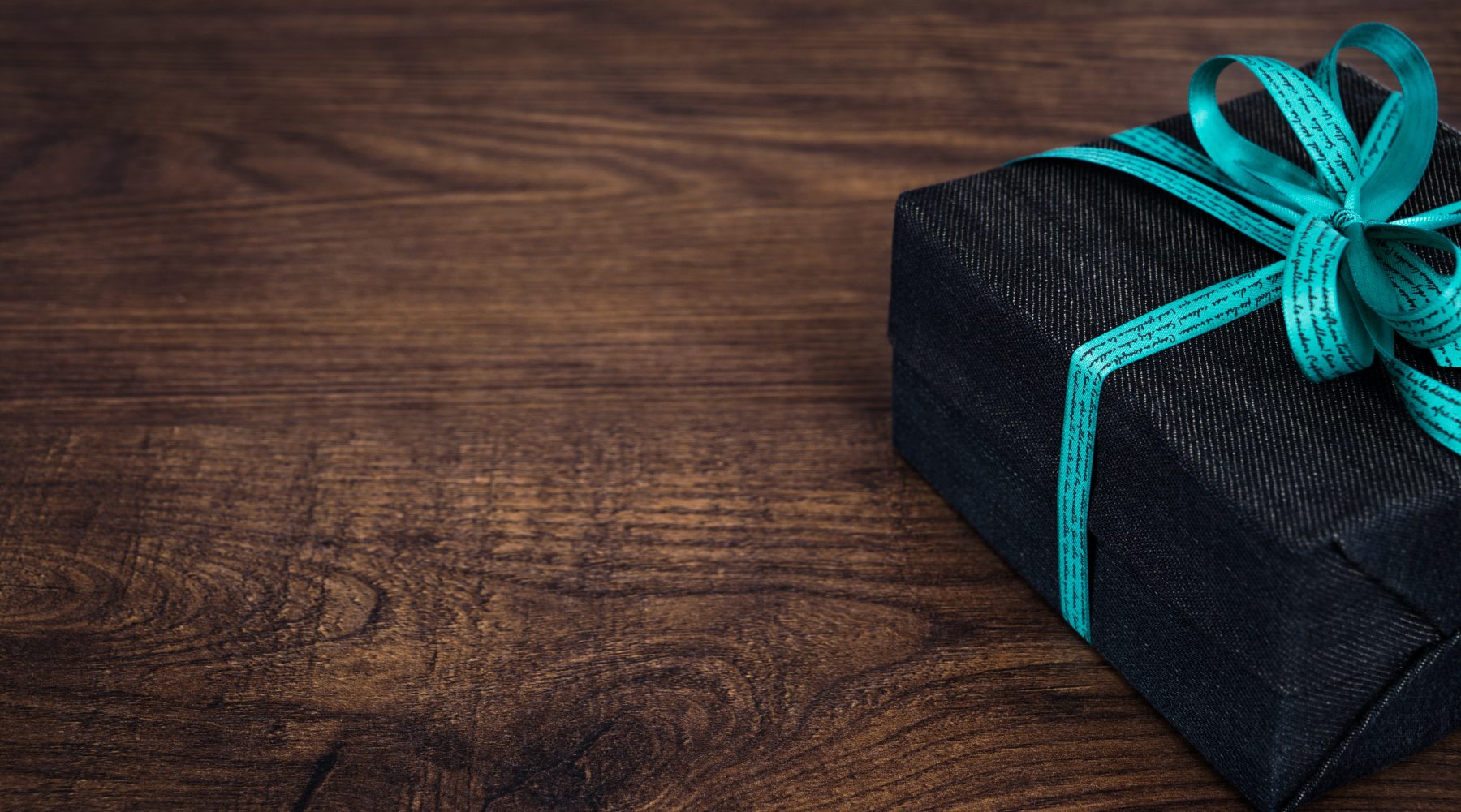 Ordo Salutis: The Order of Salvation
Election: Predestination of the Beloved
Ephesians 1:3-6
June 22, 2025
Ephesians 1:3-6
3 Blessed be the God and Father of our Lord Jesus Christ, who has blessed us with every spiritual blessing in the heavenly places in Christ, 4 just as He chose us in Him before the foundation of the world, that we would be holy and blameless before Him. In love 5 He predestined us to adoption as sons through Jesus Christ to Himself, according to the kind intention of His will, 6 to the praise of the glory of His grace, which He freely bestowed on us in the Beloved.
The Predestination of the Beloved
I.  Election is God’s Choice
A. The Method – Election (4a)
Just as He chose…
Romans 9:11
for though the twins were not yet born and had not done anything good or bad, so that God’s purpose according to His choice would stand, not because of works but because of Him who calls.
1 Peter 2:9-10
9 But you are a chosen race, a royal priesthood, a holy nation, a people for God’s own possession, so that you may proclaim the excellencies of Him who has called you out of darkness into His marvelous light; 10 for you once were not a people, but now you are the people of God; you had not received mercy, but now you have received mercy.
John 6:44
No one can come to Me unless the Father who sent Me draws him; and I will raise him up on the last day.
The Predestination of the Beloved
I.  Election is God’s Choice
A. The Method – Election (4a)
B. The Object – The Elect (4b)
…us in Him…
The Predestination of the Beloved
I.  Election is God’s Choice
A. The Method – Election (4a)
B. The Object – The Elect (4b)
C. The Time – Eternity Past (4c)
…before the foundation of the world…
1 Peter 1:20
For He was foreknown before the foundation of the world, but has appeared in these last times for the sake of you.
Mathew 25:34
“Then the King will say to those on His right, ‘Come, you who are blessed of My Father, inherit the kingdom prepared for you from the foundation of the world.’”
Revelation 13:8
All who dwell on the earth will worship him, everyone whose name has not been written from the foundation of the world in the book of life of the Lamb who has been slain.
The Predestination of the Beloved
I.  Election is God’s Choice
A. The Method – Election (4a)
B. The Object – The Elect (4b)
C. The Time – Eternity Past (4c)
D. The Purpose – Holiness (4d)
…that we would be holy and blameless before Him…
The Purpose
6 to the praise of the glory of His grace, which He freely bestowed on us in the Beloved.

12 to the end that we who were the first to hope in Christ would be to the praise of His glory. 

14 who is given as a pledge of our inheritance, with a view to the redemption of God’s own possession, to the praise of His glory.
The Predestination of the Beloved
I.  Election is God’s Choice
A. The Method – Election (4a)
B. The Object – The Elect (4b)
C. The Time – Eternity Past (4c)
D. The Purpose – Holiness (4d)
E. The Motive – Love (4c)
…In love
John 15:13
“Greater love has no one than this, that one lay down his life for his friends.”
The Predestination of the Beloved
I.  Election is God’s Choice
II. Election is God’s Glory
A. Election is about the decision of God
Exodus 33:19
19And He said, “I Myself will make all My goodness pass before you, and will proclaim the name of the Lord before you; and I will be gracious to whom I will be gracious, and will show compassion on whom I will show compassion.”
The Predestination of the Beloved
I.  Election is God’s Choice
II. Election is God’s Glory
A. Election is about the decision of God
B. Election is about the grace of God
2 Thessalonians 2:13
But we should always give thanks to God for you, brethren beloved by the Lord, because God has chosen you from the beginning for salvation through sanctification by the Spirit and faith in the truth.
The Predestination of the Beloved
I.  Election is God’s Choice
II. Election is God’s Glory
A. Election is about the decision of God
B. Election is about the grace of God
Romans 9:23
And He did so to make known the riches of His glory upon vessels of mercy, which He prepared beforehand for glory.
The Predestination of the Beloved
I.  Election is God’s Choice
II. Election is God’s Glory
A. Election is about the decision of God
B. Election is about the grace of God
C. Election is about the holiness of God
Isaiah 45:5; 55:8-9
I am the Lord, and there is no other; besides me there is no god.

8 “For My thoughts are not your thoughts, nor are your ways My ways,” declares the Lord. 9 “For as the heavens are higher than the earth, so are My ways higher than your ways and My thoughts than your thoughts.”
The Predestination of the Beloved
I.  Election is God’s Choice
II. Election is God’s Glory
A. Election is about the decision of God
B. Election is about the grace of God
C. Election is about the holiness of God
D. Election is about the immutability of God
Exodus 34:6
Then the Lord passed by in front of him and proclaimed, “The Lord, the Lord God, compassionate and gracious, slow to anger, and abounding in lovingkindness and truth.”
Psalm 86:15
But You, O Lord, are a God merciful and gracious, slow to anger and abundant in lovingkindness and truth.
Psalm 103:8
The Lord is compassionate and gracious, slow to anger and abounding in lovingkindness.
Joel 2:13
And rend your heart and not your garments.” Now return to the Lord your God, for He is gracious and compassionate, slow to anger, abounding in lovingkindness and relenting of evil.
The Predestination of the Beloved
I.  Election is God’s Choice
II. Election is God’s Glory
A. Election is about the decision of God
B. Election is about the grace of God
C. Election is about the holiness of God
D. Election is about the immutability of God
E. Election is about the joy in God
1 Peter 1:21
Who through Him are believers in God, who raised Him from the dead and gave Him glory, so that your faith and hope are in God.
The Predestination of the Beloved
I.  Election is God’s Choice
II. Election is God’s Glory
A. Election is about the decision of God
B. Election is about the grace of God
C. Election is about the holiness of God
D. Election is about the immutability of God
E. Election is about the joy in God
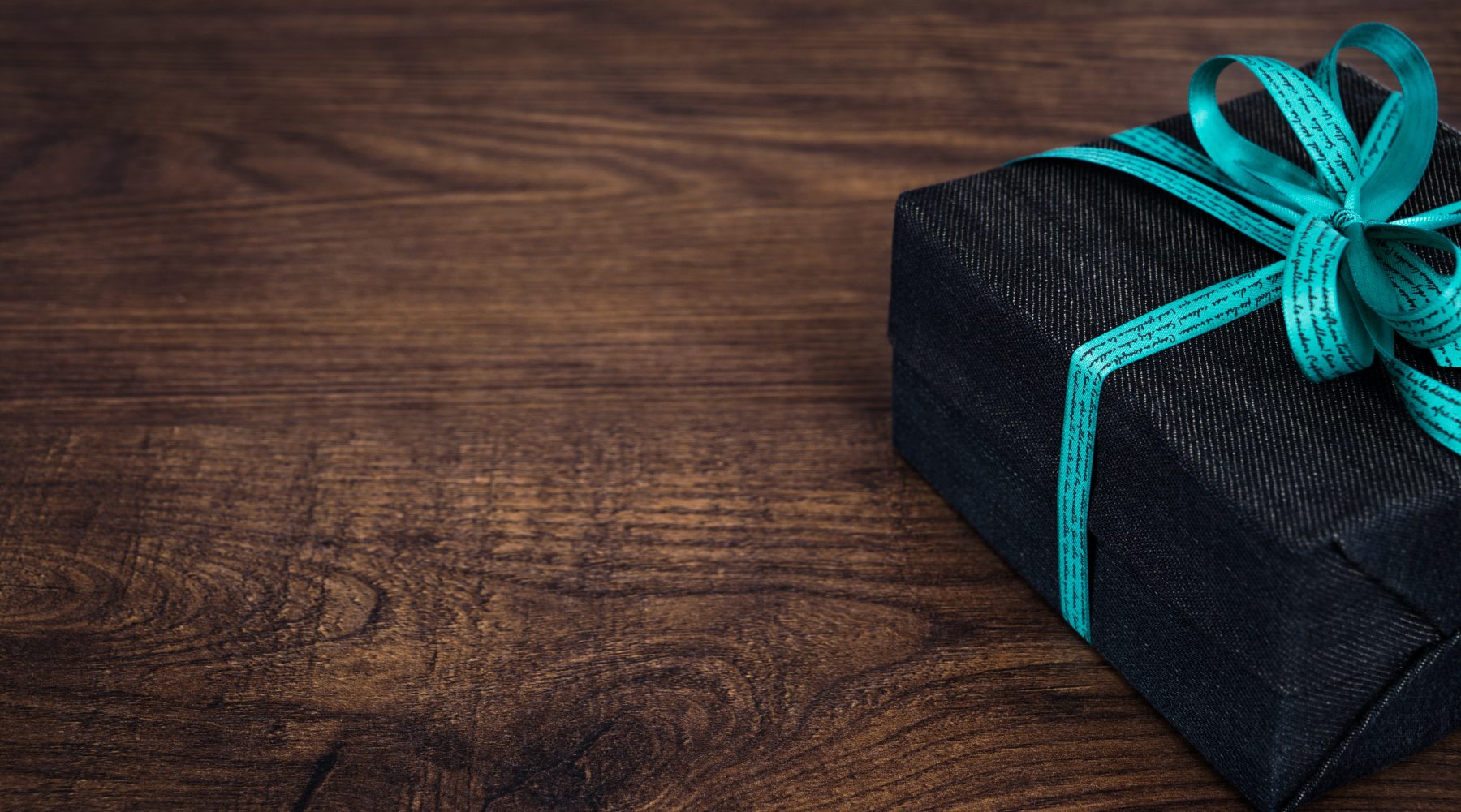 Ordo Salutis: The Order of Salvation
Election: Predestination of the Beloved
Ephesians 1:3-6
June 22, 2025